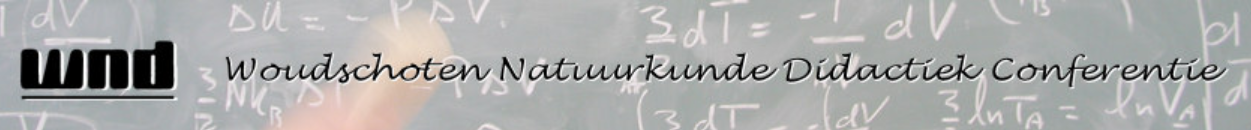 informatie
① het tijdschema is krap dus we moeten alles doen om het schema te volgen② oppassen voor diefstal van bv. laptops, tassen, …③ alle zalen: zo veel mogelijk inschuiven④ de huishoudelijke mededelingen zitten in de conferentie-envelop, dus verzoek aan ieder om dit goed te bekijken
1
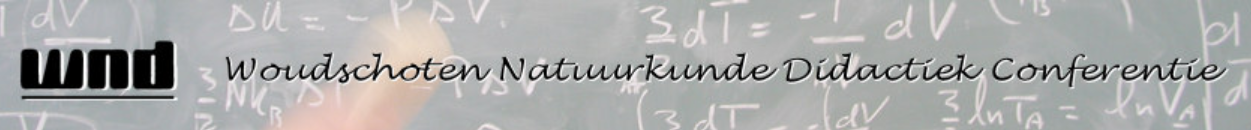 dank aan Frank en de werkgroep WNDvoor de eer voorzitter van deze 47ste Woudschotenconferentie te mogen zijn
2
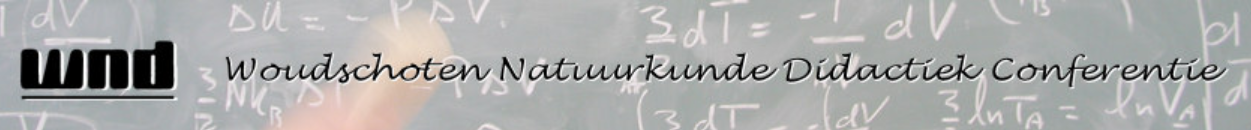 het conferentiethema  is  ‘De Toets Getoetst’

daarom 
korte aanvangstoets
om de voorkennis te peilen
Vlaams voor Nederlanders
3
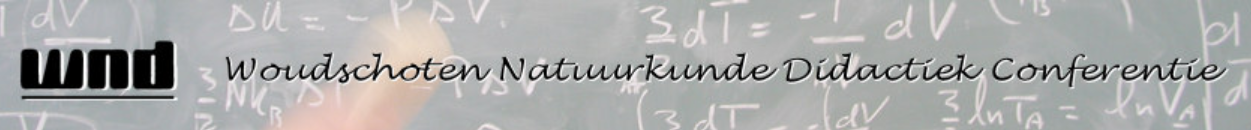 individuele toets 
geen samenwerkend leren 

samenwerken streng verboden
4
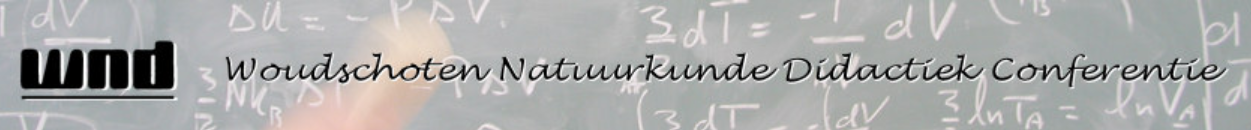 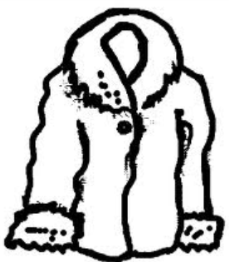 frak 
	amaai mijne frak
tas 
ondertas
eeklerreke 
karreekonfiturreke
bolleke


fysica
uitroep verbazing






natuurkunde
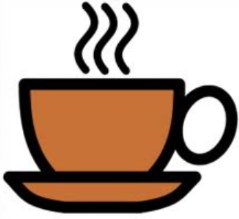 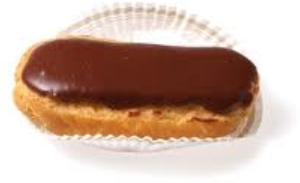 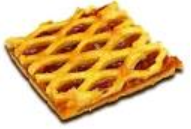 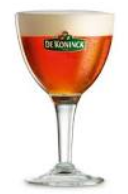 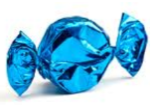 5
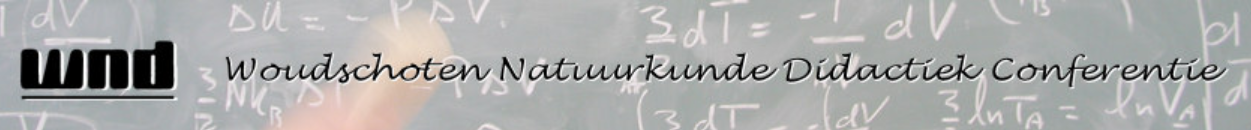 en nu een serieuze toets


Arbeid en Energie
samenwerken verplicht
6
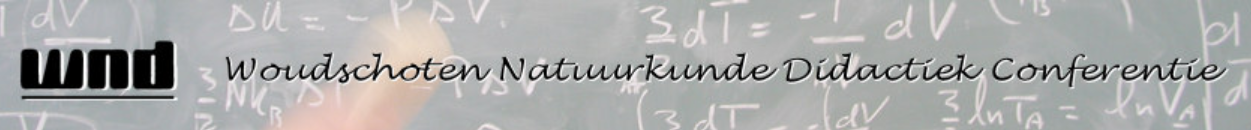 en nu een serieuze toets
b blok
h hand
v veer
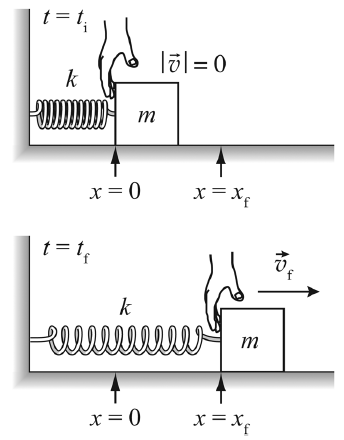 7
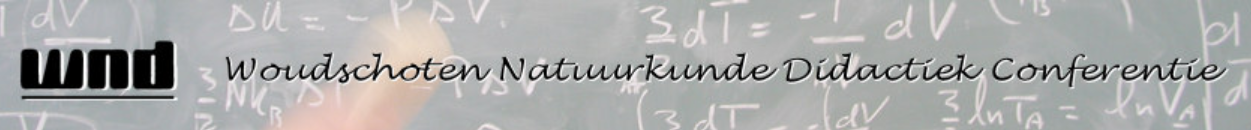 en nu een serieuze toets
1. systeem blok
 
2. systeem blok-veer

3. Wbv en DEpot - 2x geteld

4. alleen als vb = ve = 0

5. geen gesloten syst.

6. 2 krachten op blok

7. ‘tout court’ fout
8
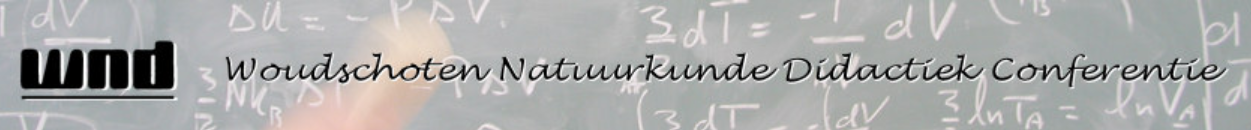 59 % van de teaching assistants 
(University of Washington)
gaven als antwoord bij analoog probleem
keuze 3.



Student understanding of energy: 
Difficulties related to systems
Beth A. Lindsey, Paula R. L. Heron, Peter S. Shaffer
Am. J. Phys. 80, 154 (2012)
9
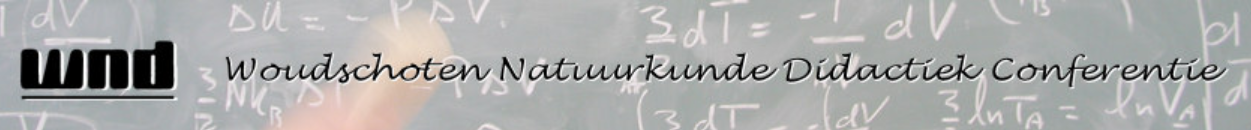 Vlaamse Scholieren Koepel 
700 middelbare scholieren uit verschillende richtingen


HOE KRIJG JIJ PUNTEN?
wat leerlingen denken 
over het evaluatiebeleid 
in het secundair onderwijs
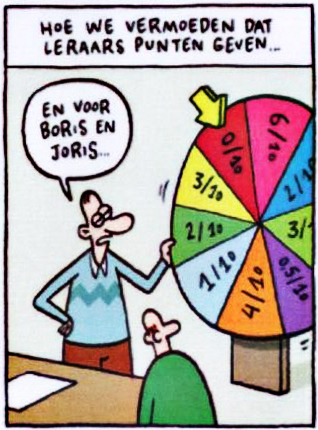 10
Vlaamse Scholieren Koepel
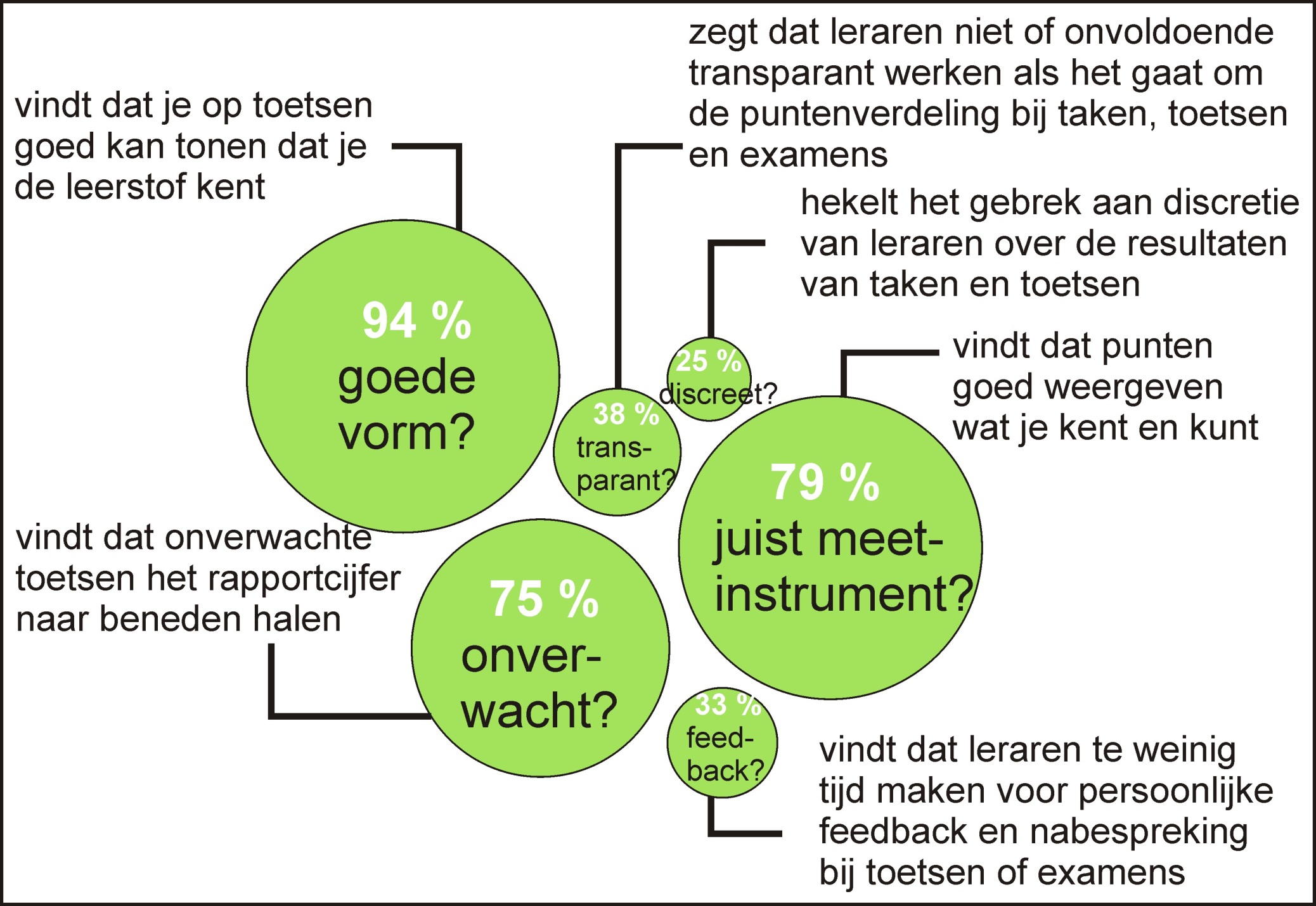 11
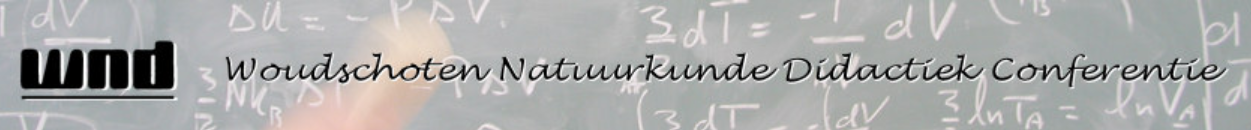 tips voor leraars

durf te experimenteren met nieuwe evaluatiemethodes:      bv. met mondelinge en praktische proeven, minder populair zijn portfolio’s, eindwerken, groepswerken
beperk het aantal onverwachte toetsen
organiseer regelmatiger kleinere toetsen
geef uitleg over de leerstof, studiemethode en verwachtingen
maak tijd voor feedback, geef taken en toetsen snel terug
wees discreet over de studieresultaten
zorg voor een eerlijke, transparante puntenverdeling en duidelijke evaluatiecriteria
durf vragen te  stellen over zin/onzin van sommige evaluaties
12
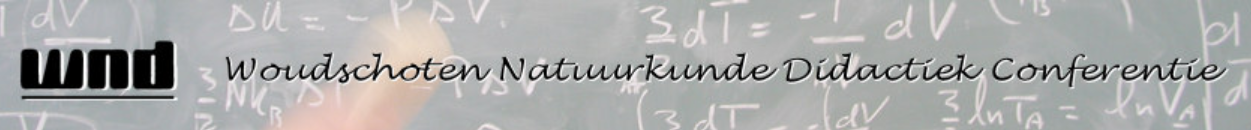 en nu een serieus proefje

wat heb ik bij?

rode en groene laserpen
gekleurd papier : groen, geel, oranje, rood
gekleurd fluo papier : groen, geel, oranje, roze
13
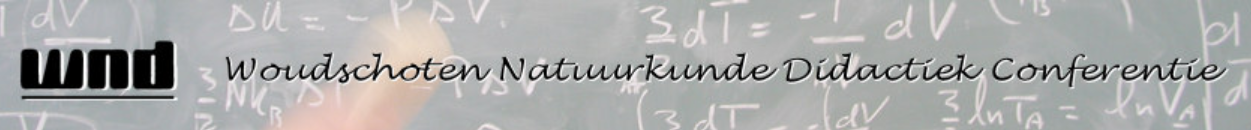 en nu een serieus proefje


uitvoeren
14
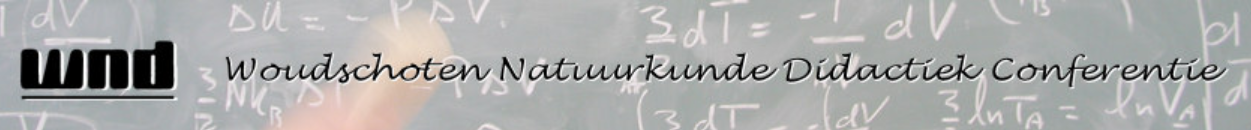 rode laser op gekleurd papier
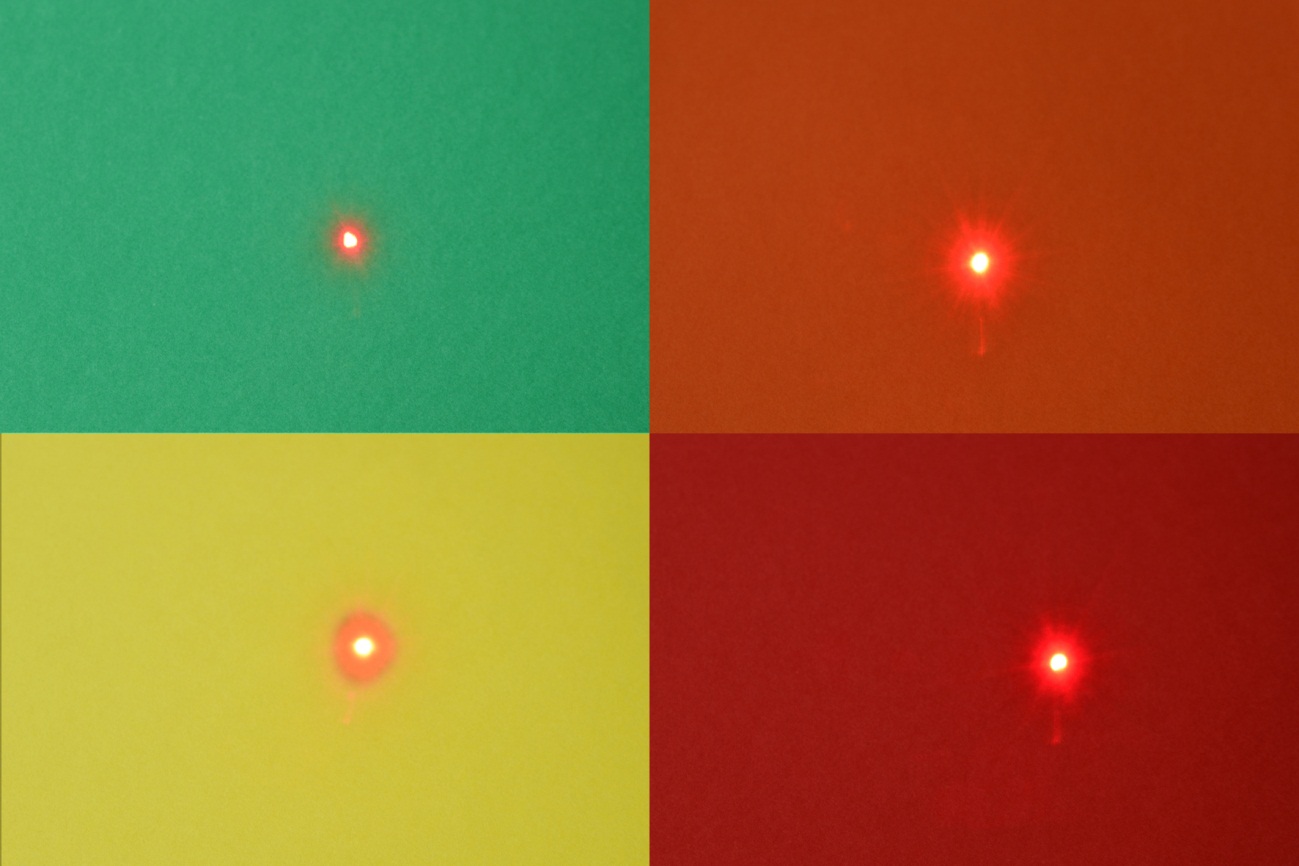 15
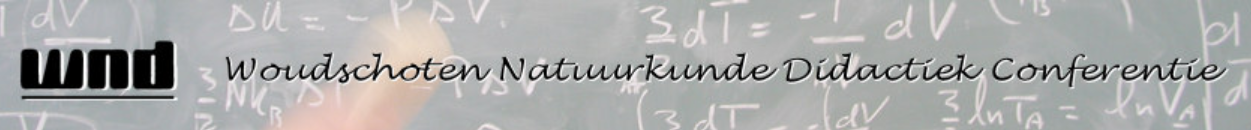 groene laser op gekleurd papier
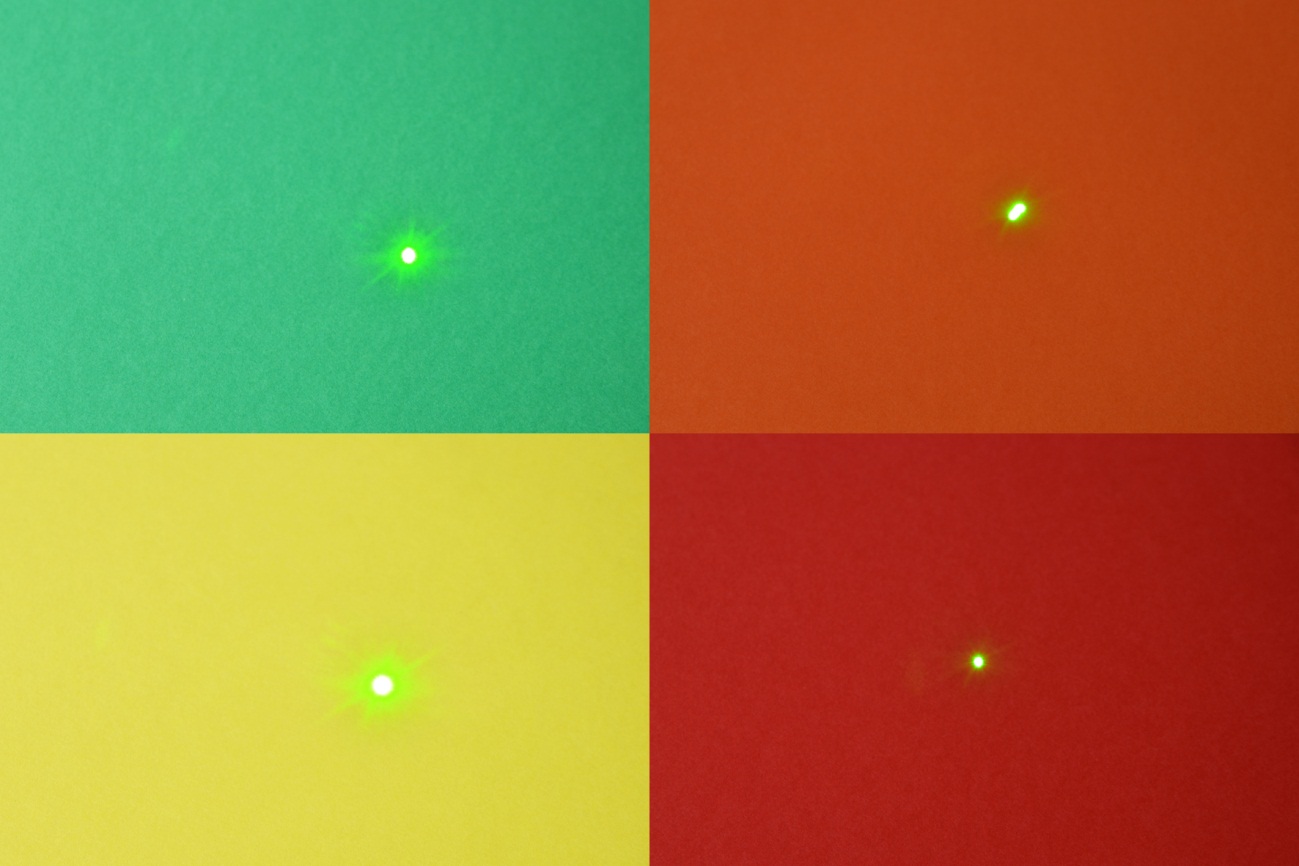 16
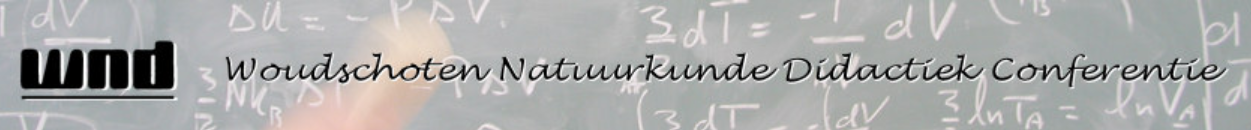 rode laser op fluo papier
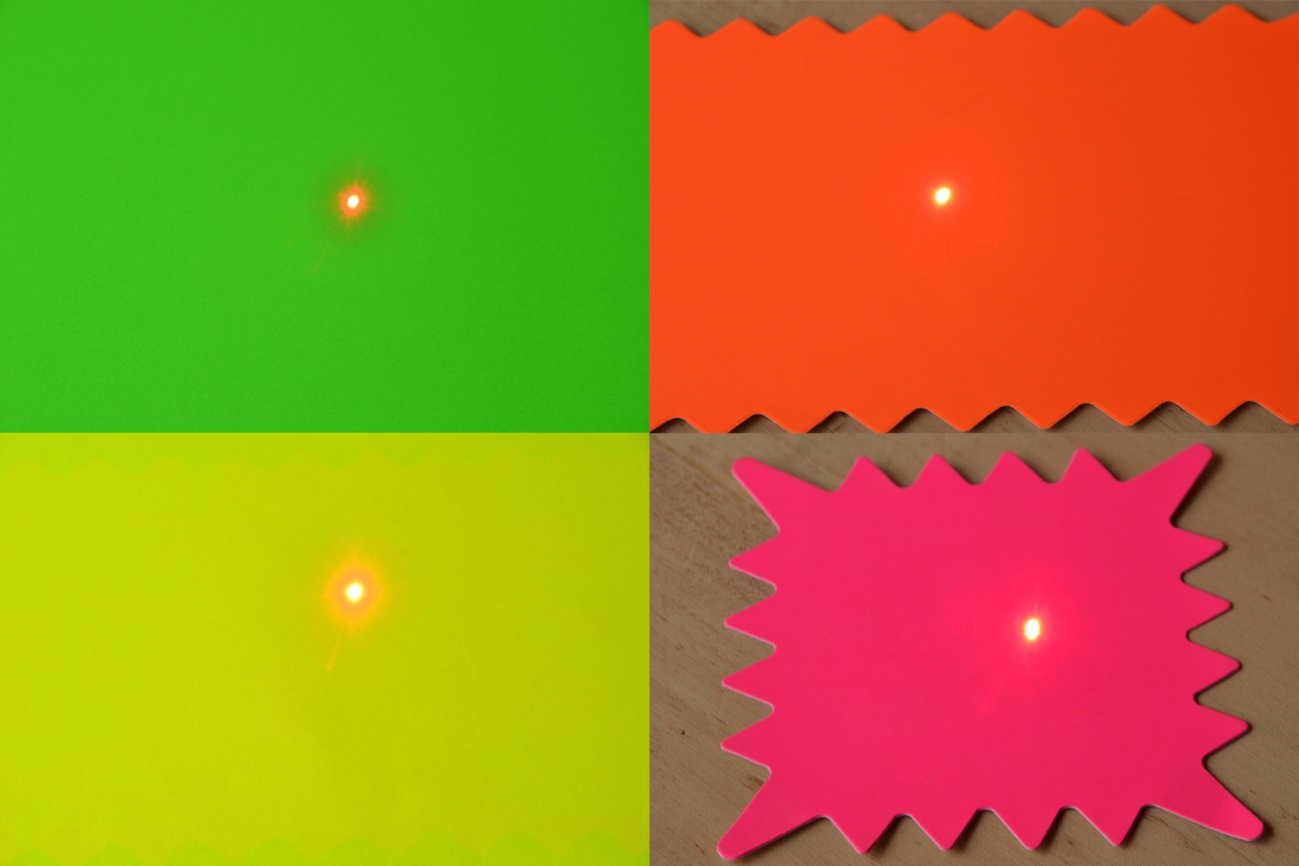 17
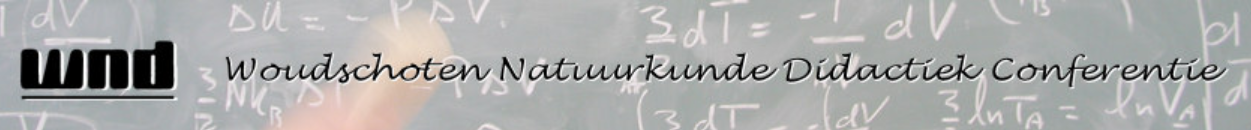 groene laser op fluo papier
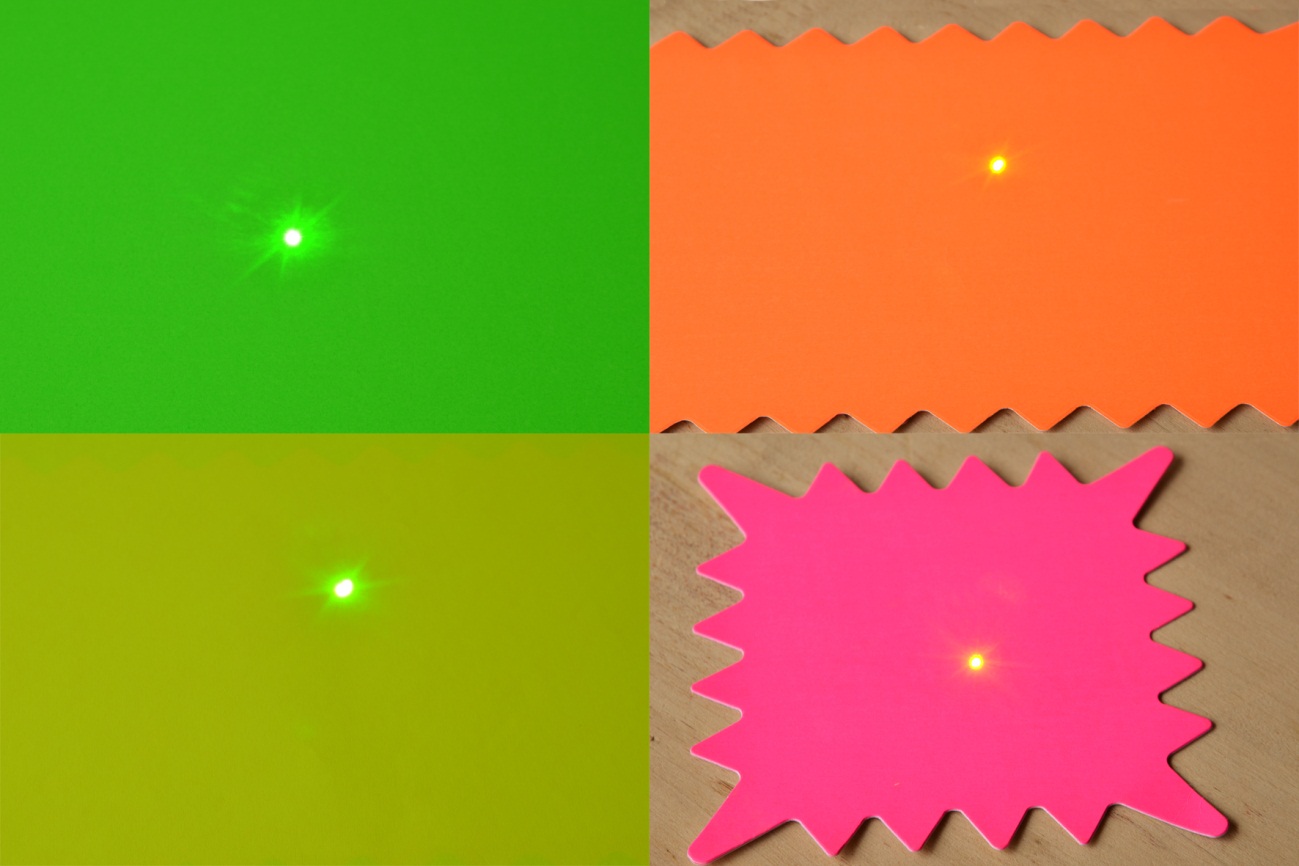 18
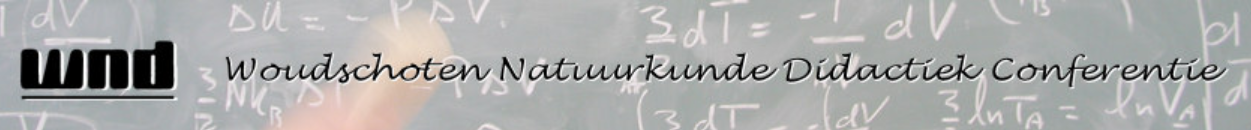 Een goede toets maakt het verschil
Dr. Ir. Bernard Veldkamp 
(CITO / Universiteit Twente)
19